Les sites sur lesquels proviennent 
les images ne reflètent pas nécessairement 
nos idées, nos valeurs, notre philosophie , 
nos convictions ou notre théologie…
Les liens apparaissant sur ce diaporama sont inscrits 
par respect des sources…
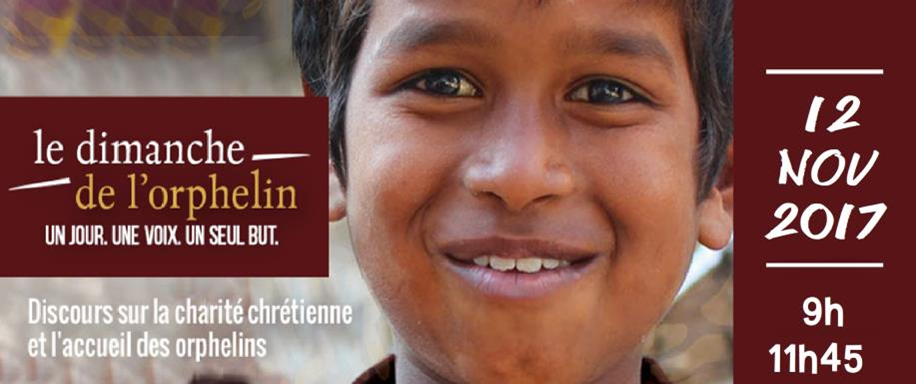 Le dimanche des orphelins
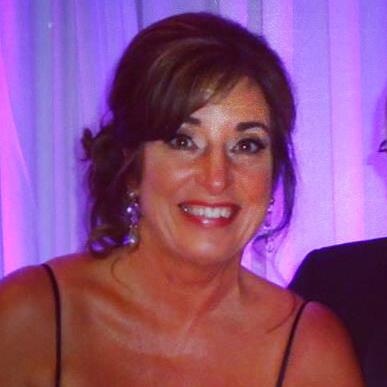 Avec comme invitée Diane Deslongchamps
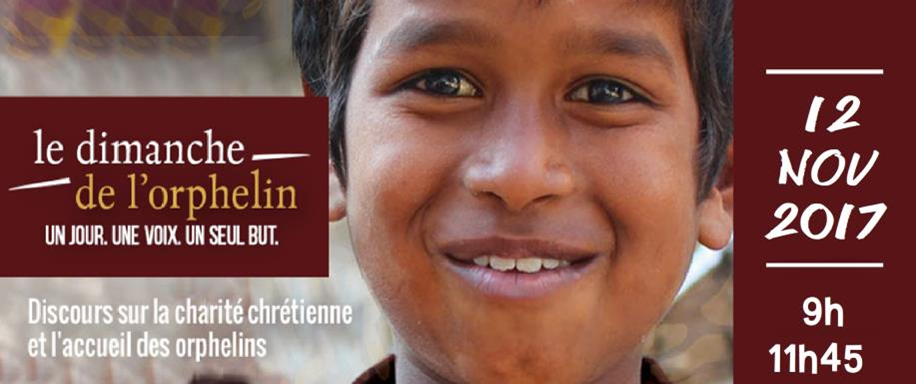 Adopter
Définition
Etymologie
Sens figuré
Choisir quelqu’un pour fils ou pour fille et lui en donner les droits civils en remplissant certaines conditions prescrites par la loi.
Ce mot provient du latin adoptare, composé de ad 
(« à ») et optare 
(« choisir », 
« souhaiter »).
Admettre, accepter, recevoir comme sien…
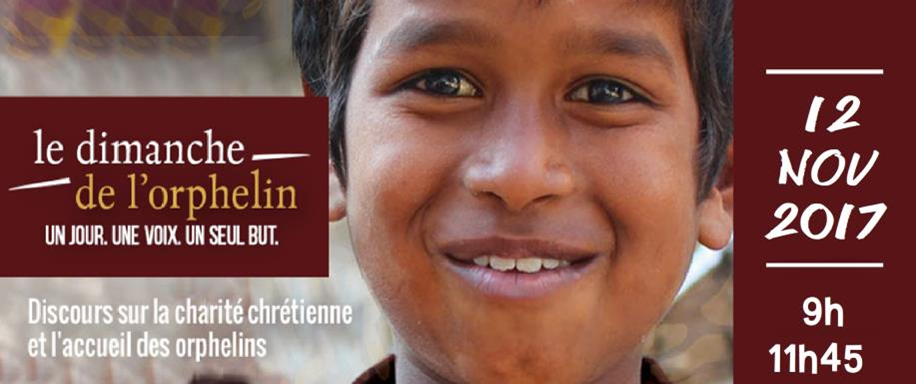 ADOPTION dans l’antiquité
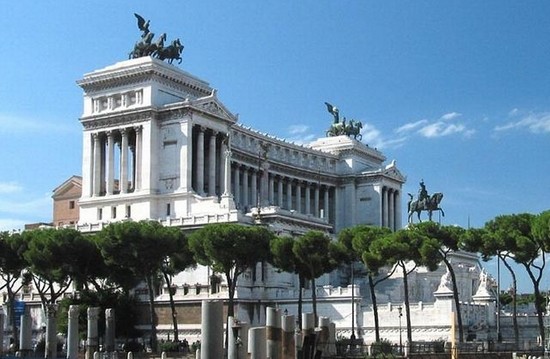 https://userscontent2.emaze.com/images/d0a86ebb-0a5d-4839-a60c-88fe34d78f8a/dbaf9f3d7a080a6ace5d2816c70465e8.jpg
https://images.placesonline.com/photos/82322_roma_vittoriano_di_giorno.jpg
Éphésiens 1:3-5
Notre adoption
« Béni soit le Dieu et Père de notre Seigneur Jésus-Christ, qui nous a bénis de toute bénédiction spirituelle dans les lieux célestes en Christ ! En lui, Dieu nous a choisis avant la création du monde pour que nous soyons saints et sans défaut devant lui. Dans son amour, il nous a prédestinés à être ses enfants adoptifs par Jésus-Christ. C’est ce qu’il a voulu, dans sa bienveillance. »
https://ap-pics2.gotpoem.com/ap-pics/contest/2638/238.jpg?Jesus_holding_b
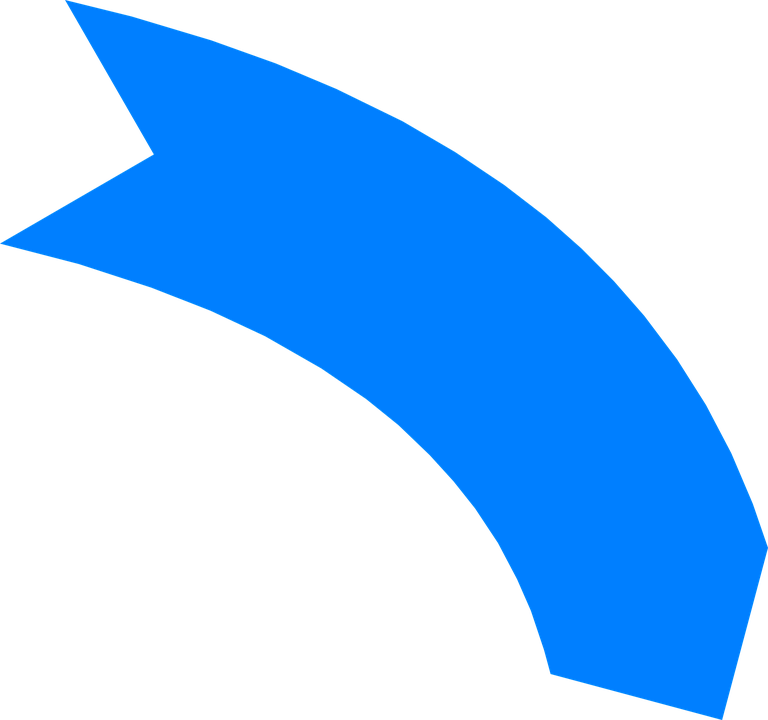 STATISTIQUES
« Dans les pays qui adoptent le plus de mineurs à l’international, le nombre annuel a chuté de près des deux tiers depuis 2004, il est passé de 42.194 à 15.188 entre 2004 et 2013 dans les dix pays qui adoptent le plus, soit une chute de 64 %.  »
https://www.consoglobe.com/declin-adoption-enfants-dans-le-monde-cg

« Le nombre de parents québécois qui adoptent à l'étranger a chuté drastiquement depuis une dizaine d'années.
En 2003, 908 enfants ont été adoptés à l'étranger, un sommet, contre 231 en 2014, révèle un rapport produit par le Secrétariat à l'adoption internationale. »
http://quebec.huffingtonpost.ca/2015/02/23/ladoption-internationale-en-forte-baisse-au-quebec_n_6737432.html
NOTRE PÈRE PREND SOIN DE LA VEUVE ET DE L’ORPHELIN
Deutéronome 27:19; Psaumes 10:14 et Jérémie 49:11
NOTRE PÈRE PREND SOIN DE LA VEUVE ET DE L’ORPHELIN
JÉRÉMIE 49:11
PSAUMES 10:14
DEUTÉRONOME 27:19
« Tu vois cependant leur peine et leur souffrance, tu regardes, pour prendre en main leur cause. C’est à toi que le malheureux s’abandonne, c’est toi qui viens en aide à l’orphelin. »
«  Maudit soit celui qui porte atteinte au droit de l'étranger, de l'orphelin et de la veuve !’Et tout le peuple dira : ‘Amen ! »
« Abandonne donc tes orphelins ! Moi, je les garderai en vie. Quant à tes veuves, qu’elles placent leur confiance en moi!»
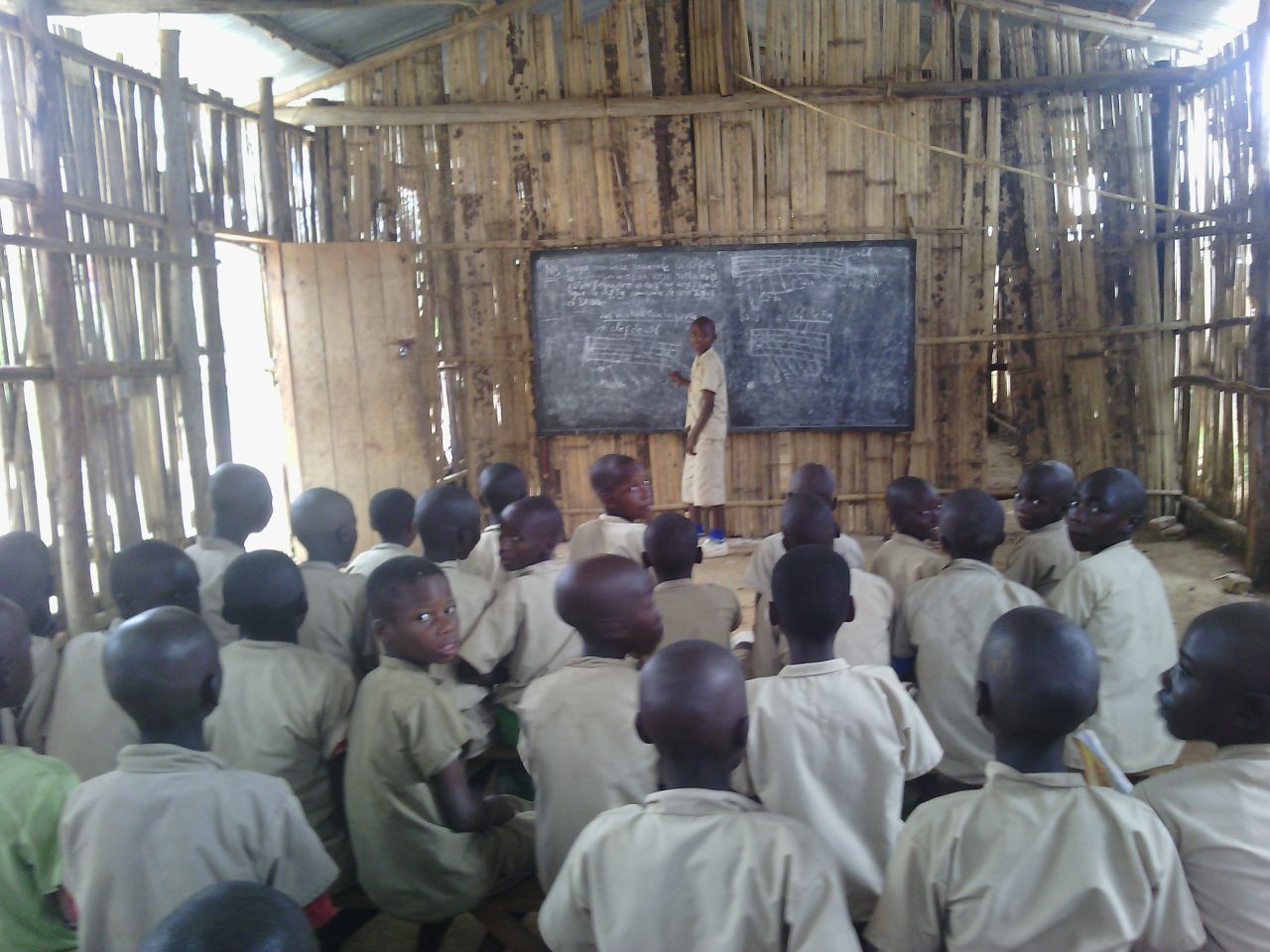 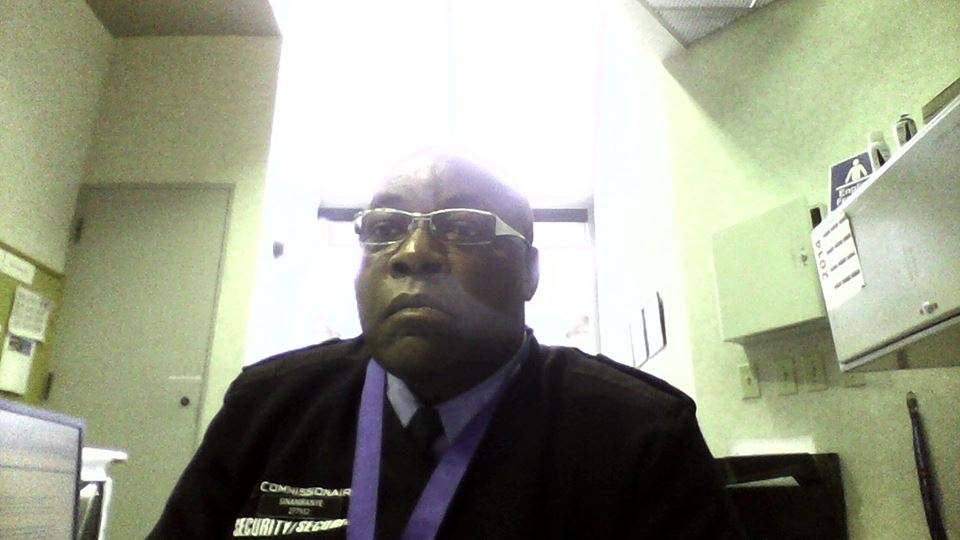 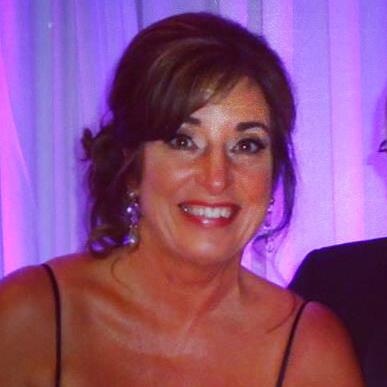